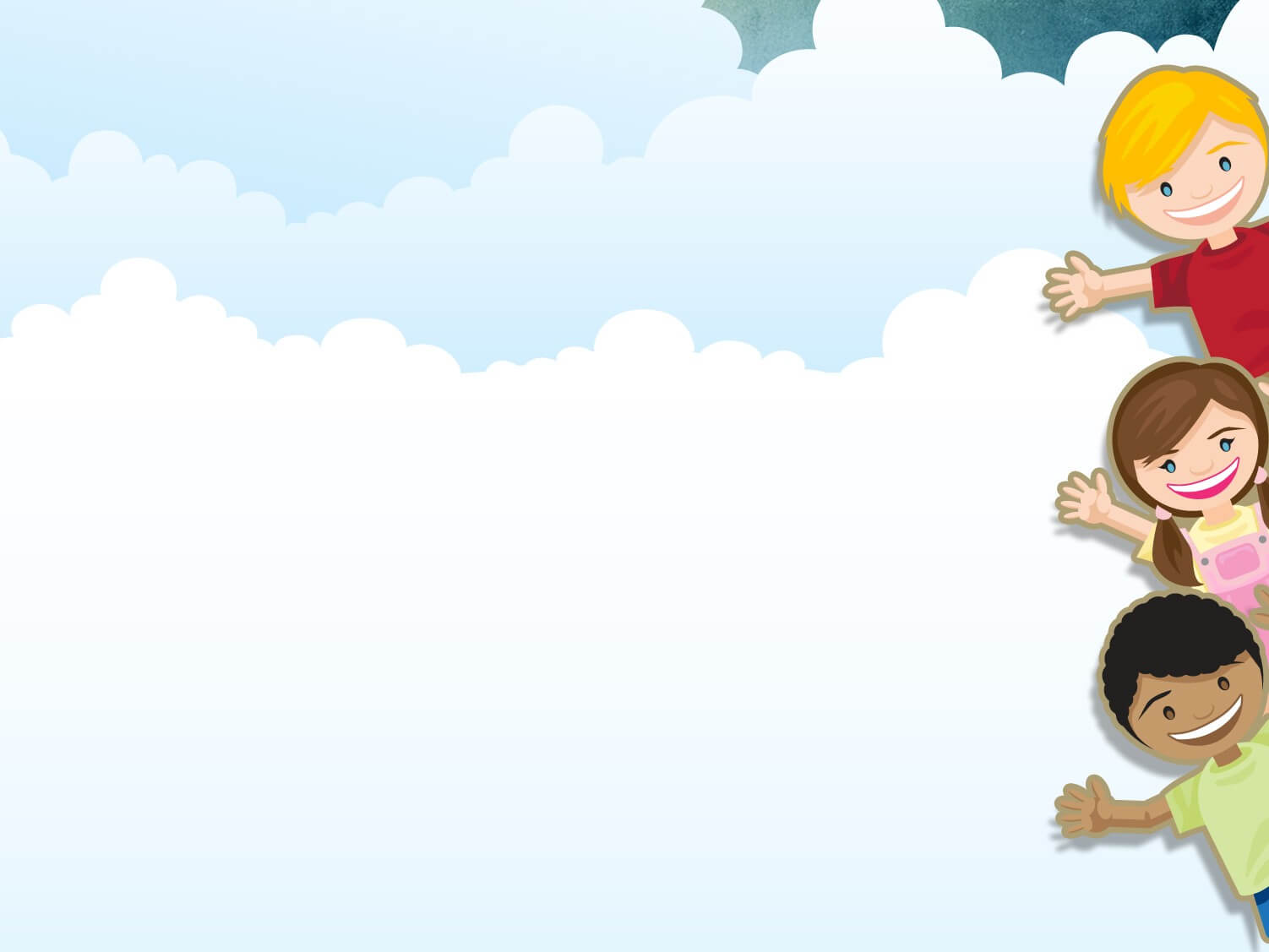 NHIỆT LIỆT CHÀO MỪNG QUÝ THẦY CÔ 
 VỀ  DỰ GIỜ THĂM LỚP
TOÁN – Lớp 1
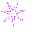 Bài 10: PHÉP CỘNG TRONG PHẠM VI 10 
( TIẾT 2)
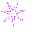 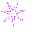 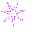 Giáo viên :  Đào Thị Hương
Trường :  Tiểu học & THCS Trường Thành – An Lão
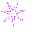 Năm học:  2023 - 2024
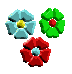 1 + 1 =
2 + 3  =
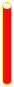 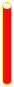 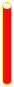 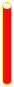 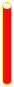 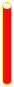 +
5 + 1  =
?
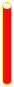 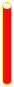 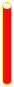 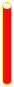 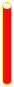 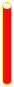 1 + 5  =
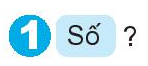 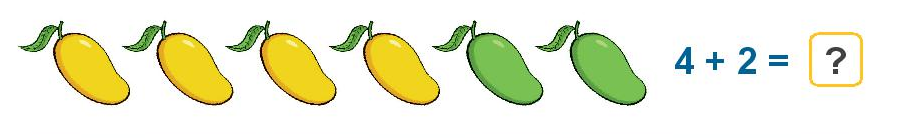 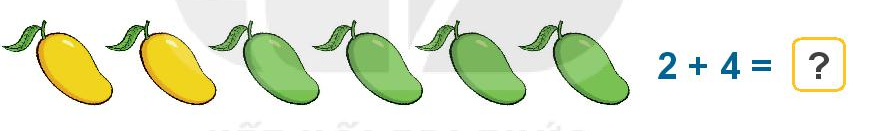 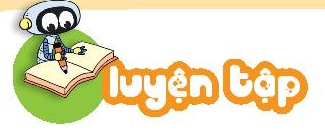 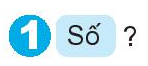 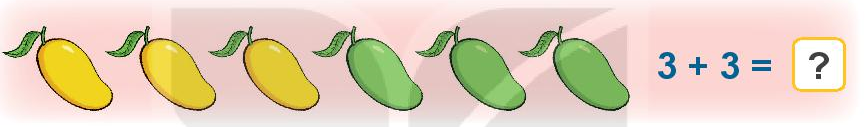 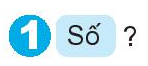 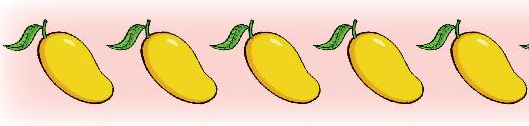 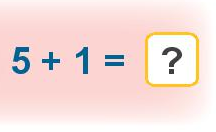 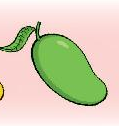 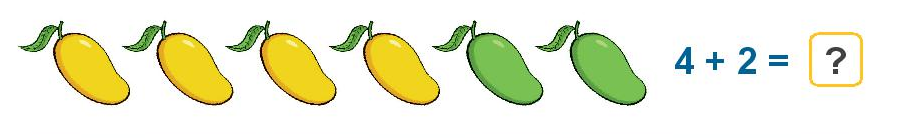 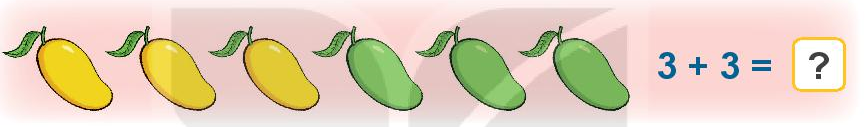 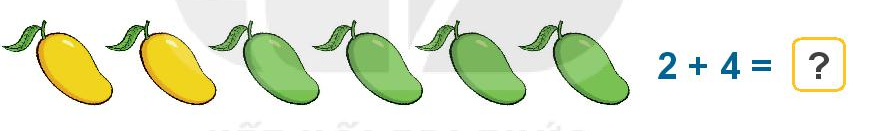 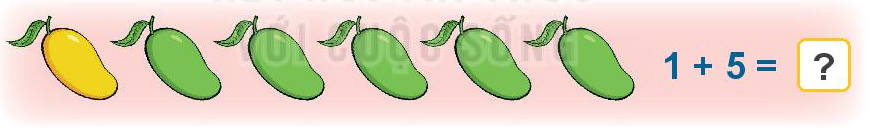 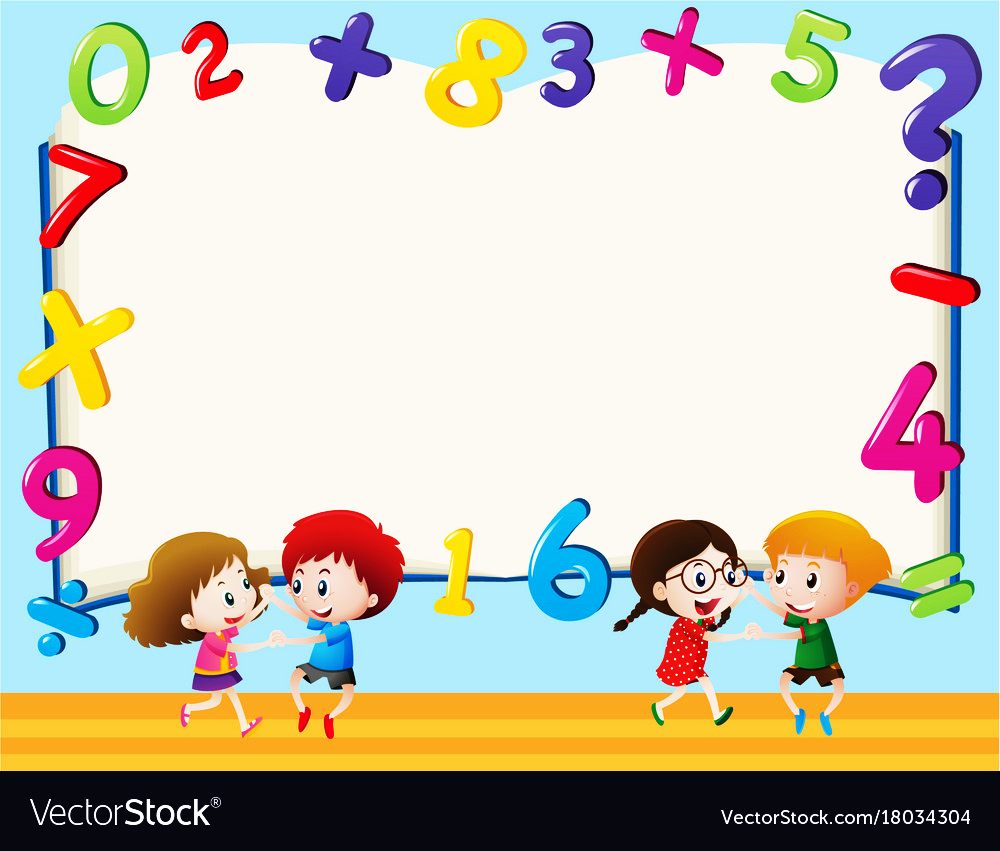 Pheùp coäng trong phaïm vi 10
Tieát 2
Bài 2 : Tính nhẩm
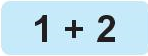 1 + 2 = 3
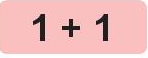 1 + 1 = 2
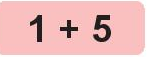 1 + 5 = 6
1 + 3 = 4
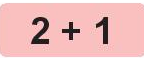 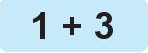 2 + 1 = 3
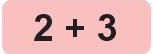 2 + 3 = 5
3 + 1 = 4
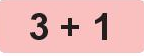 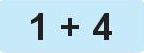 1 + 4 = 5
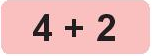 4 + 2 = 6
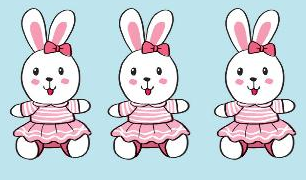 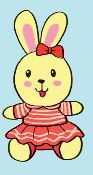 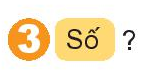 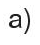 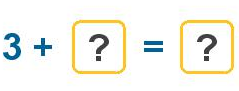 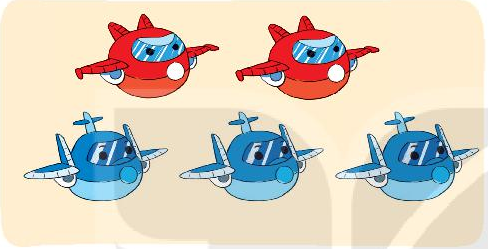 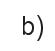 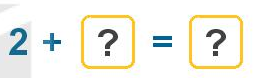 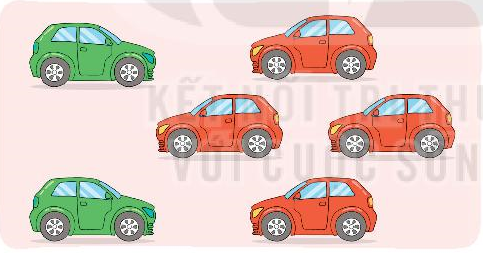 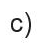 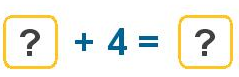 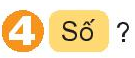 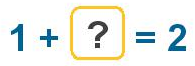 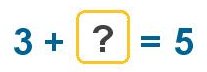 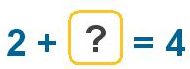 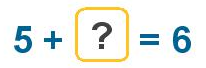 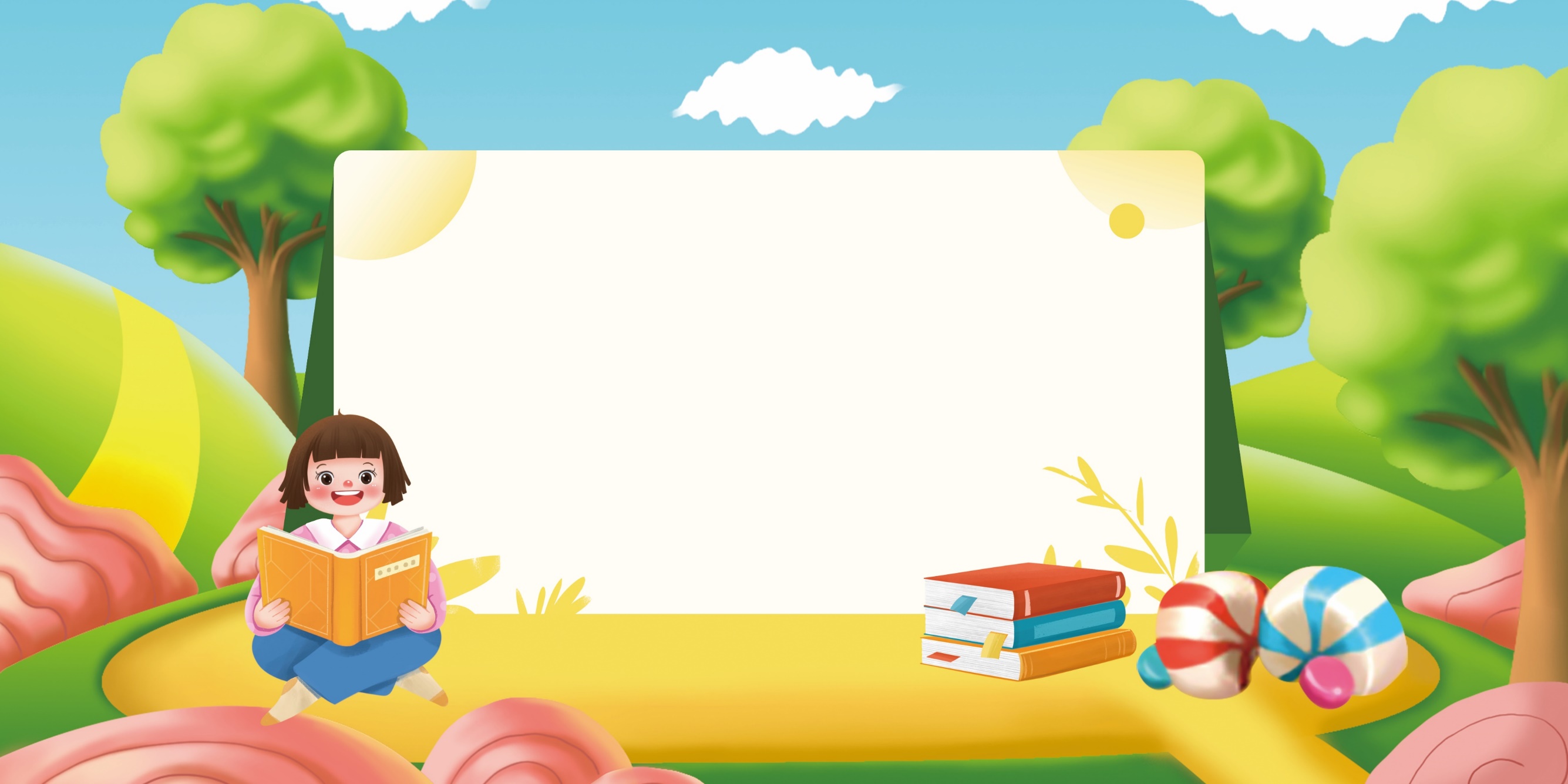 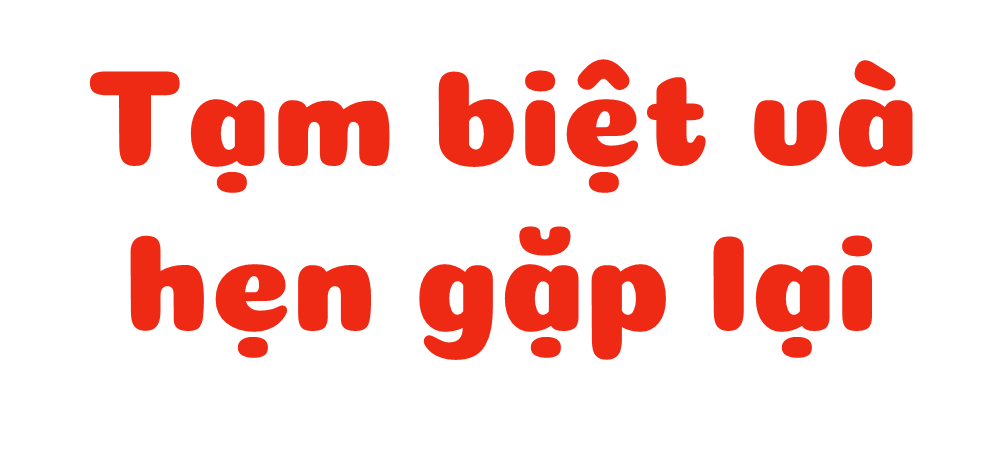